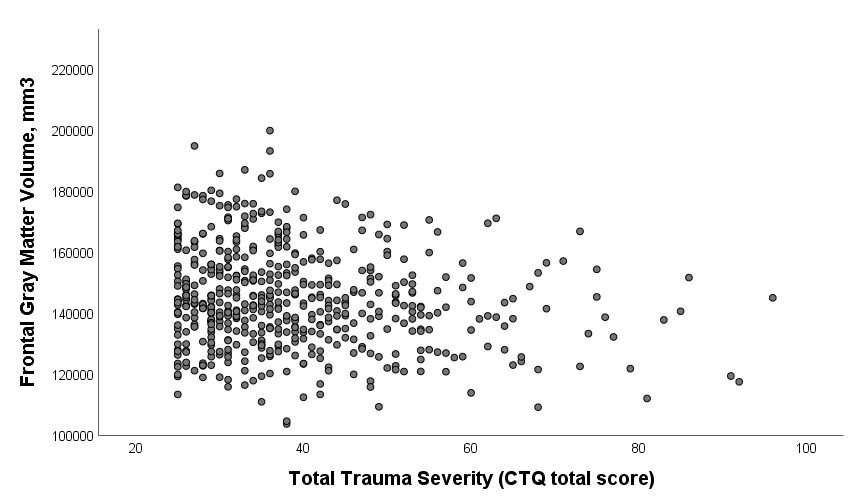 eFigure 1. Scatter plot Frontal Gray Matter Volume and Childhood Trauma Severity.